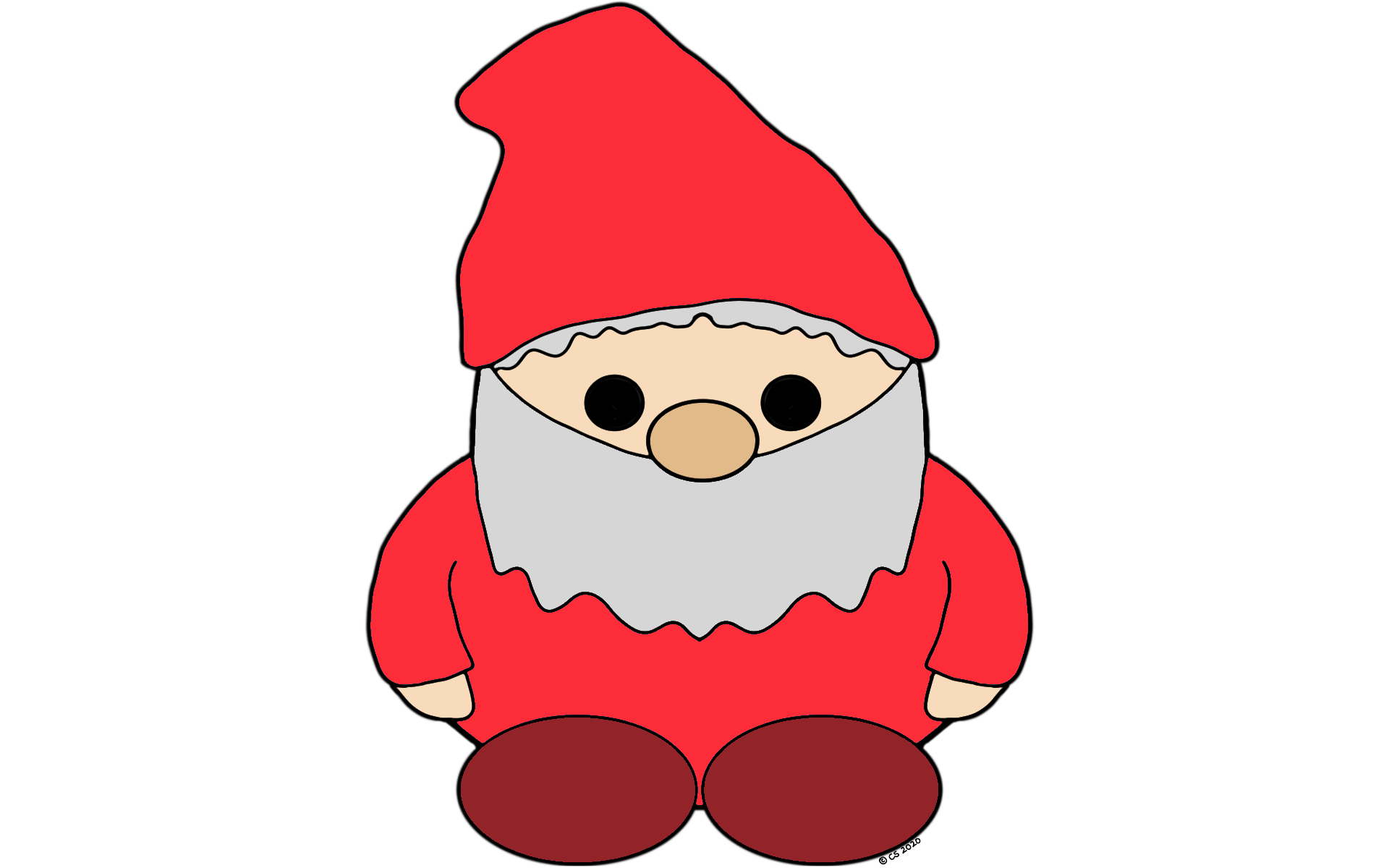 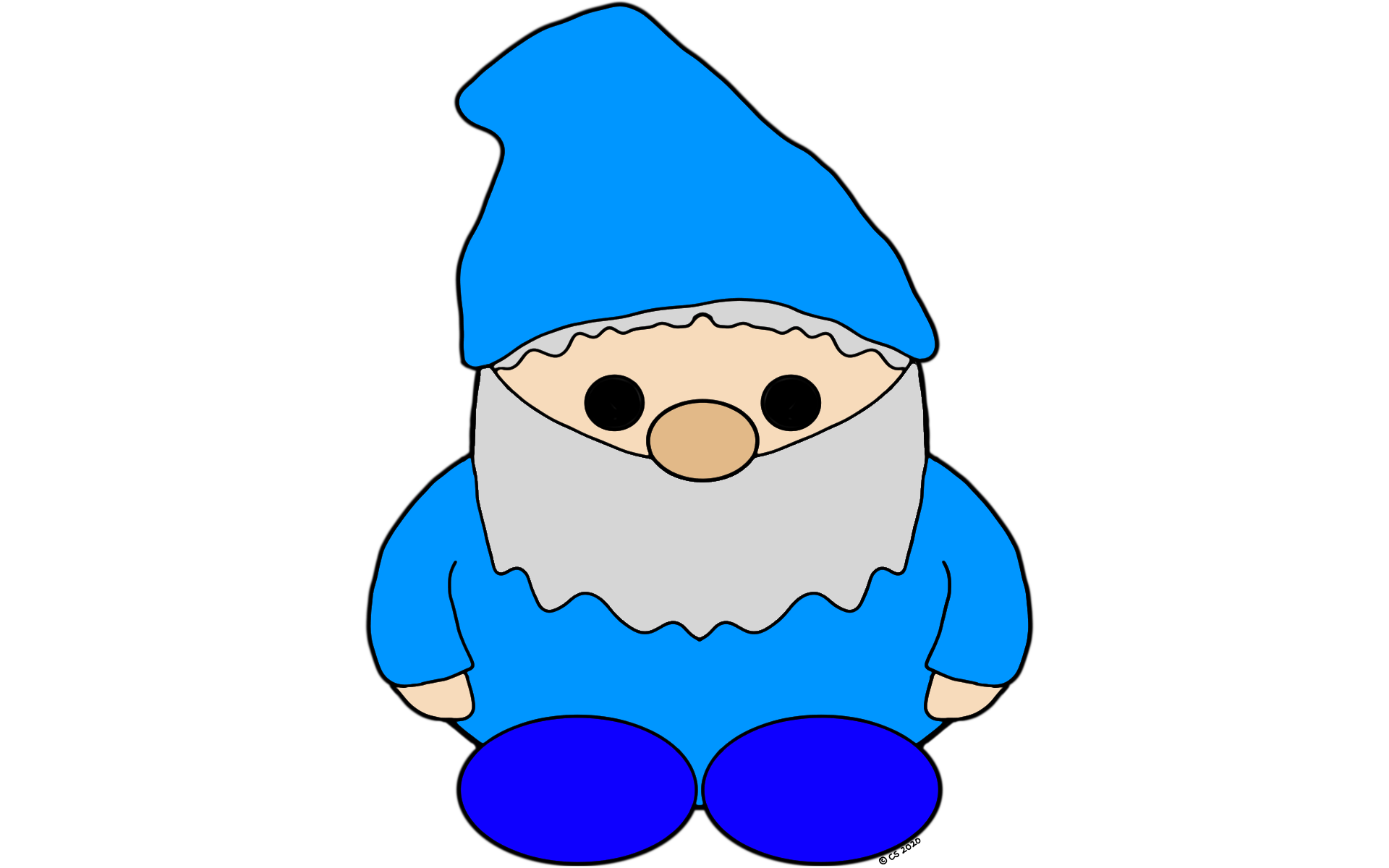 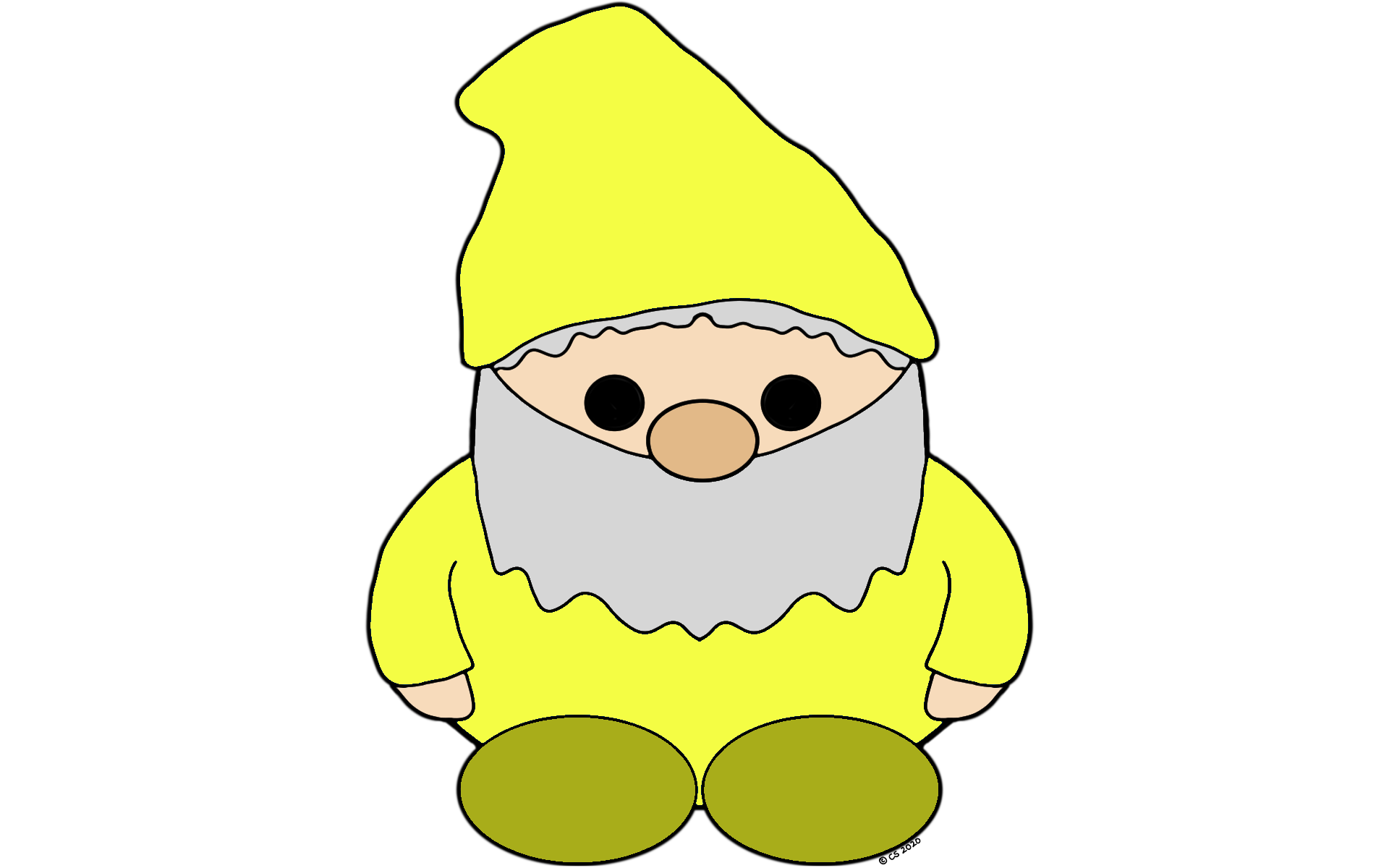 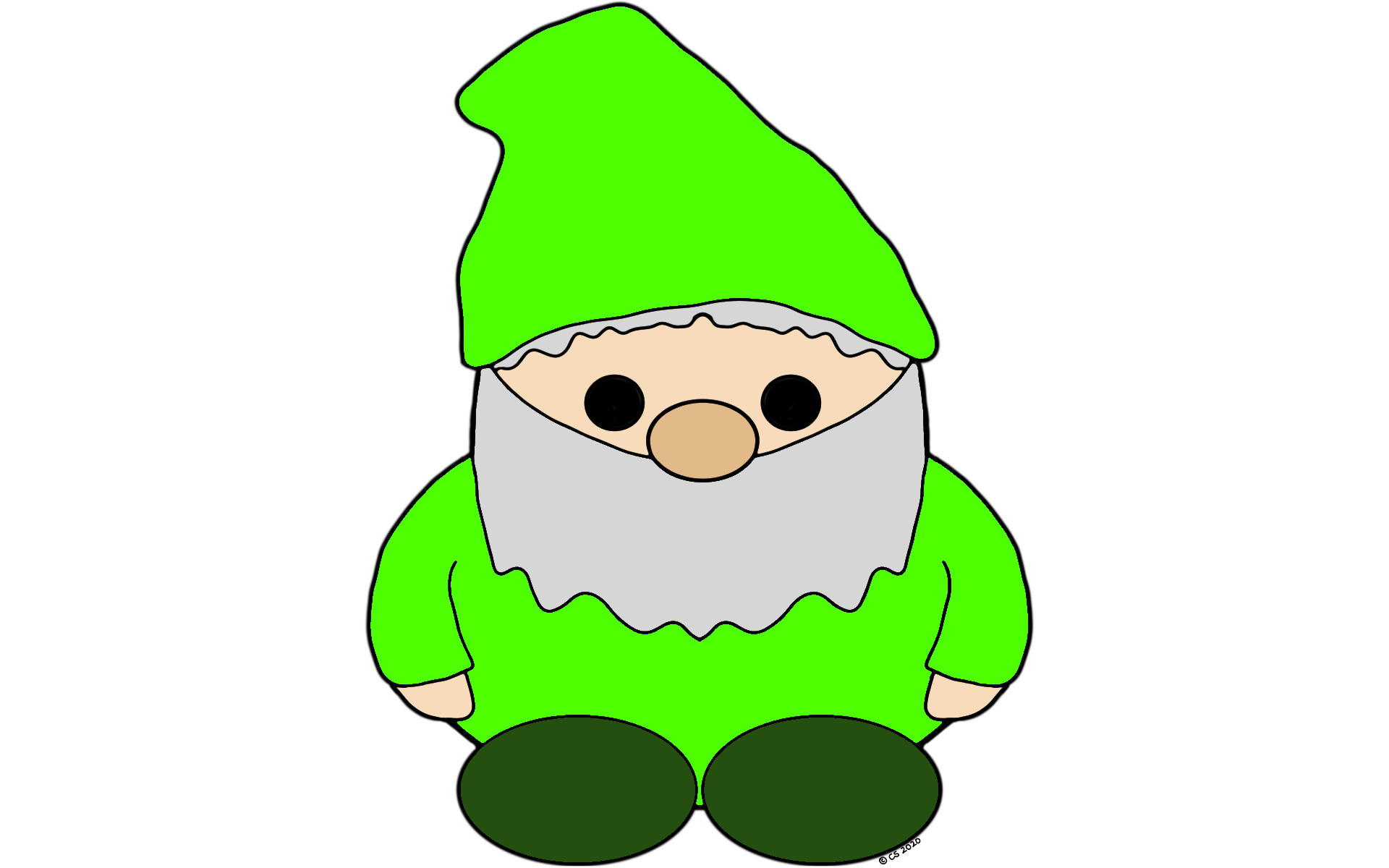 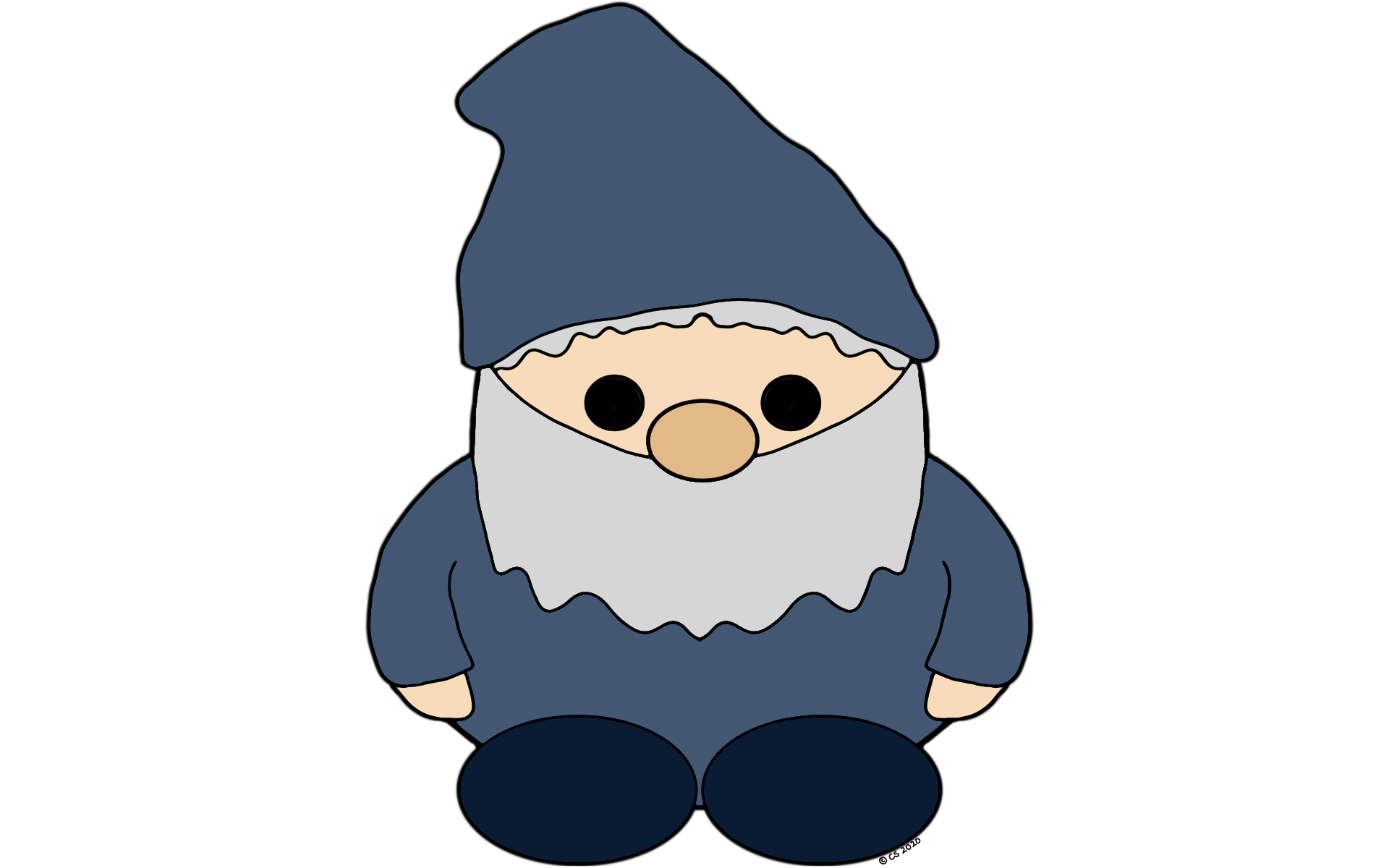 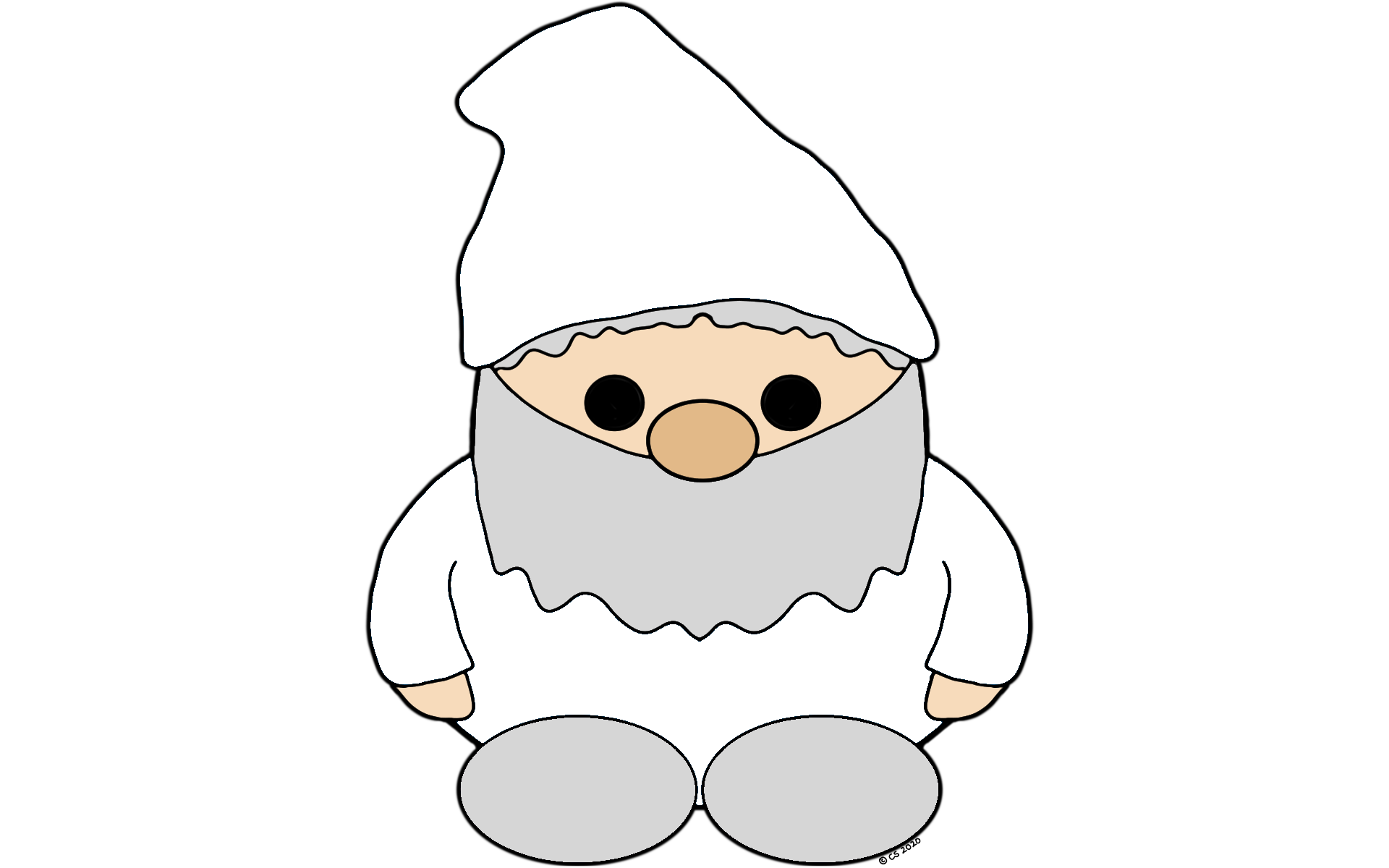 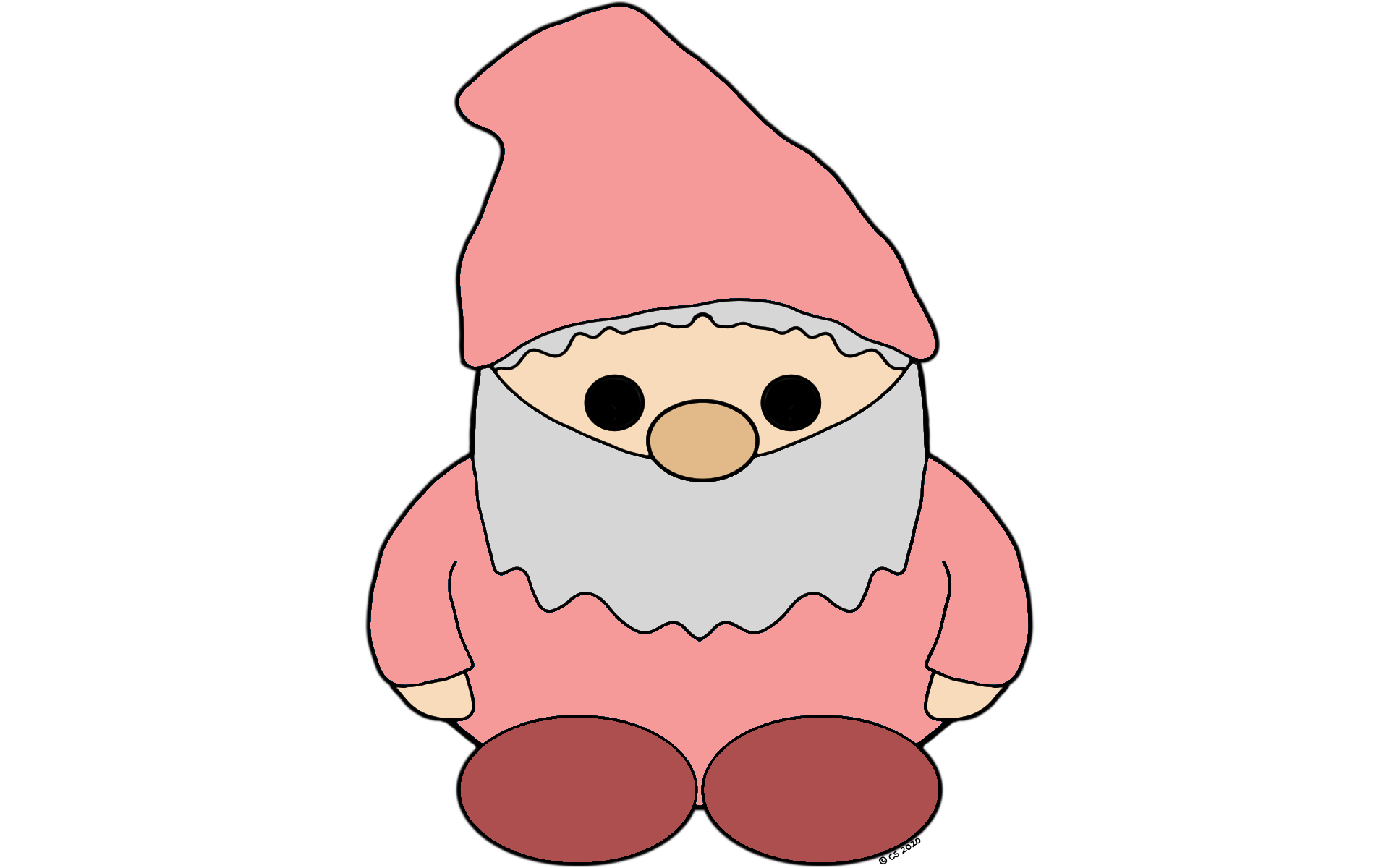 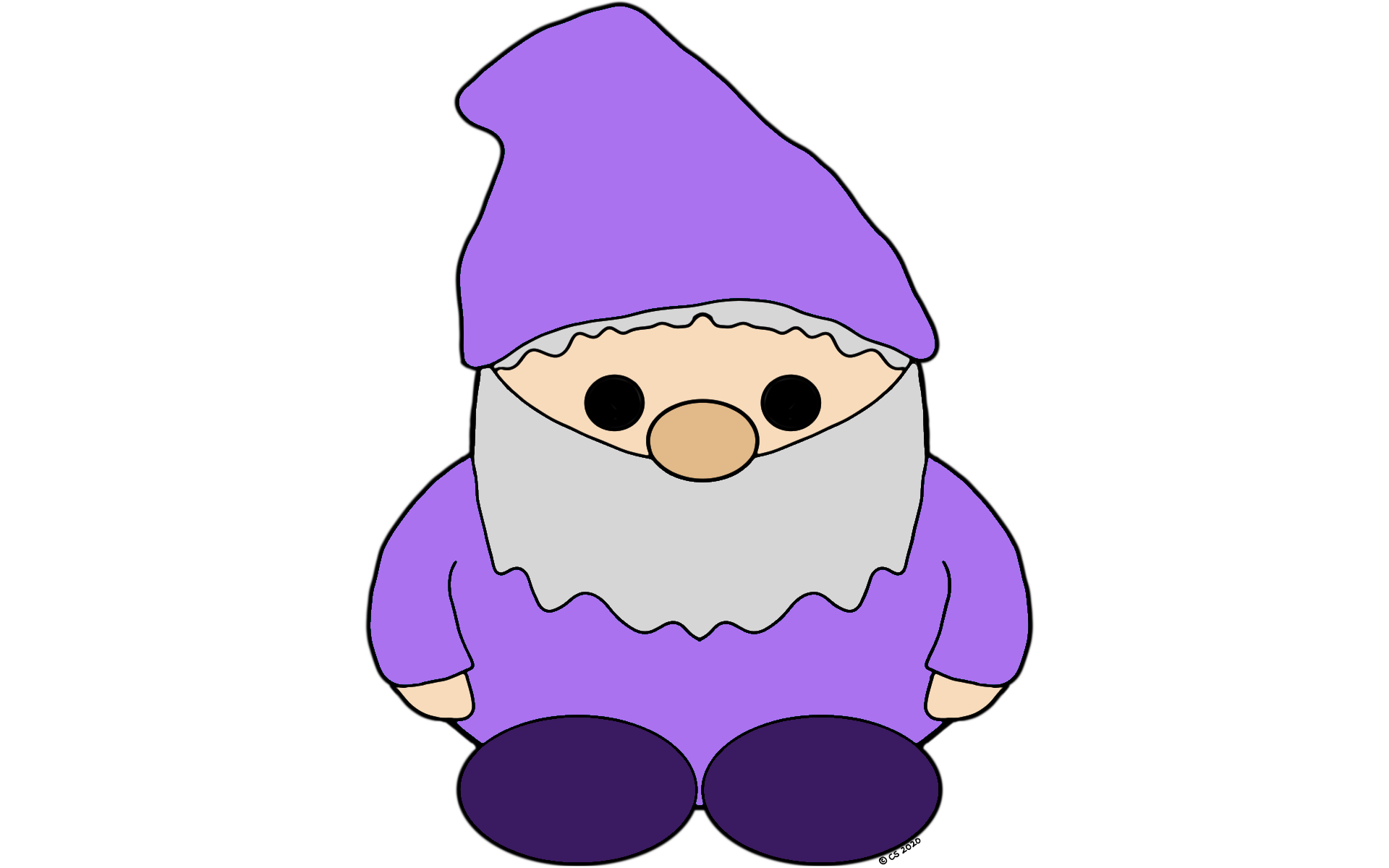 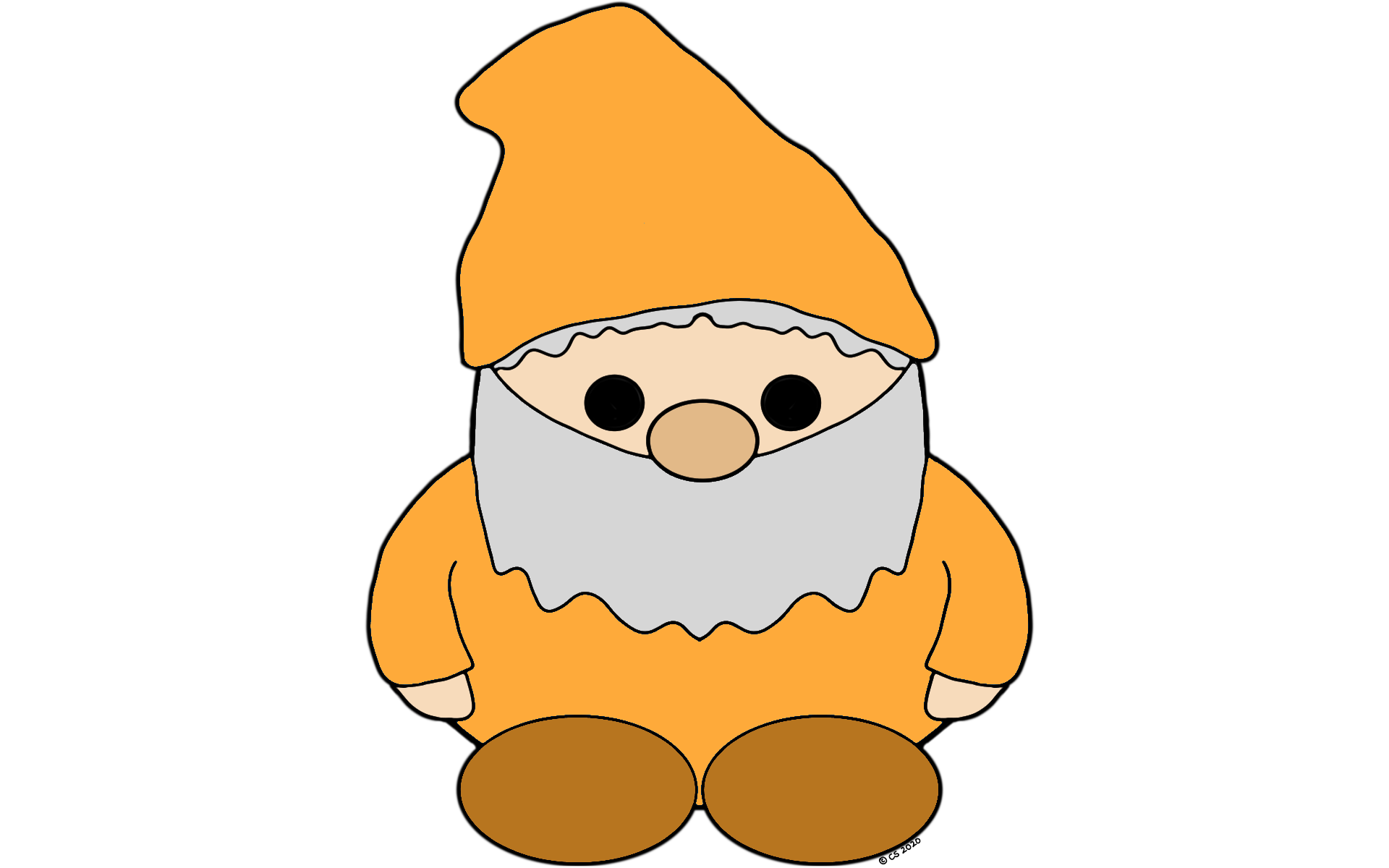 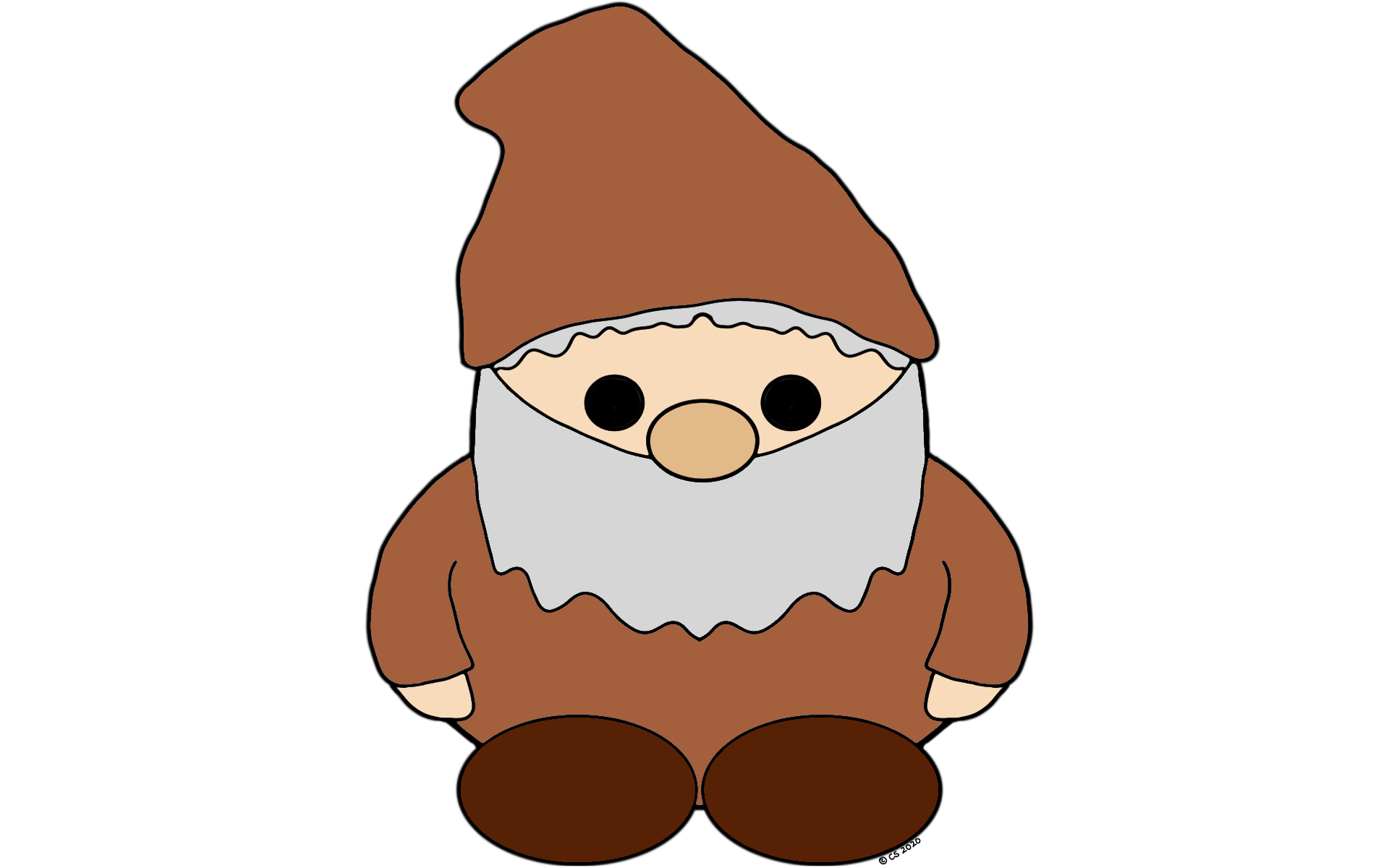 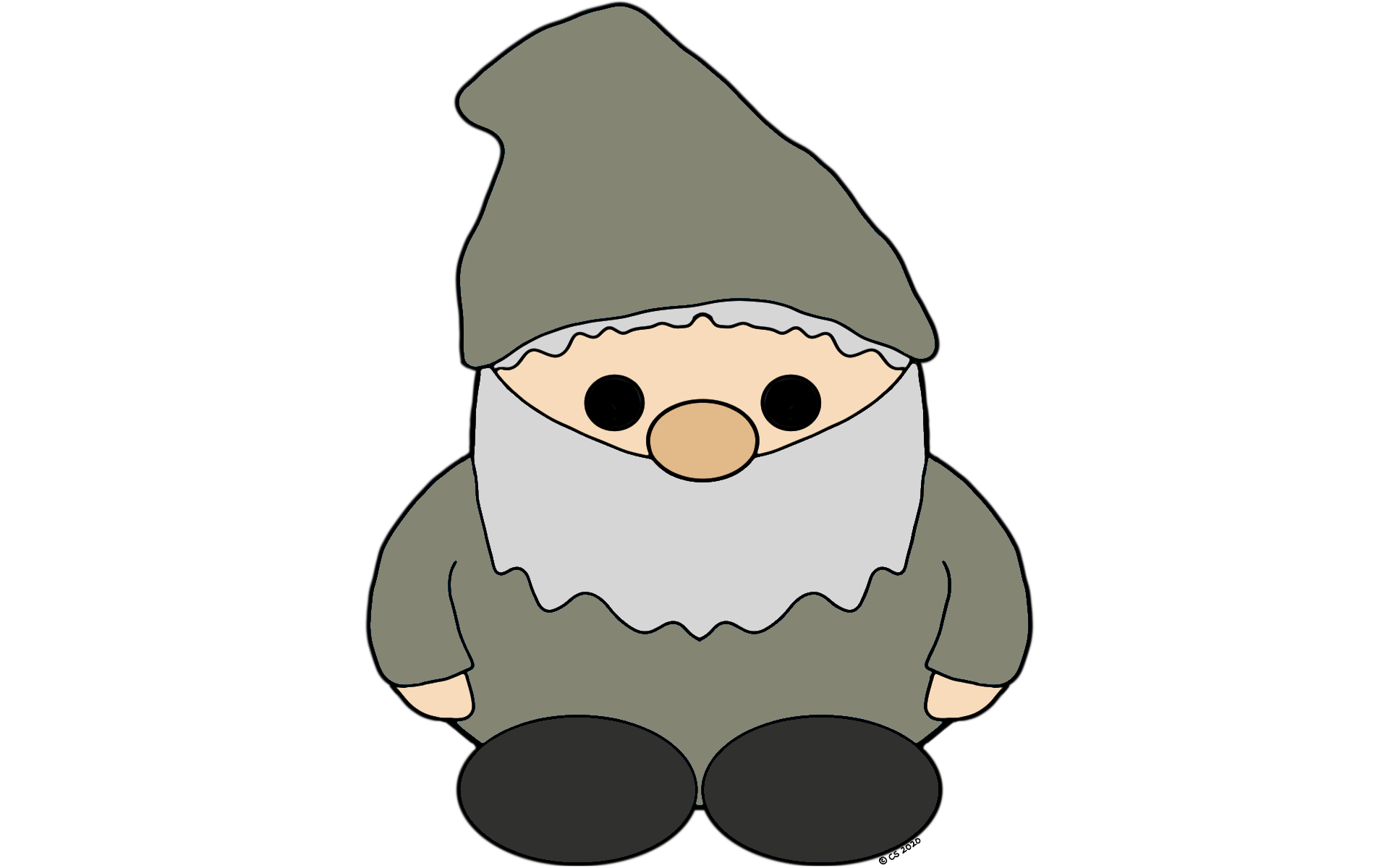 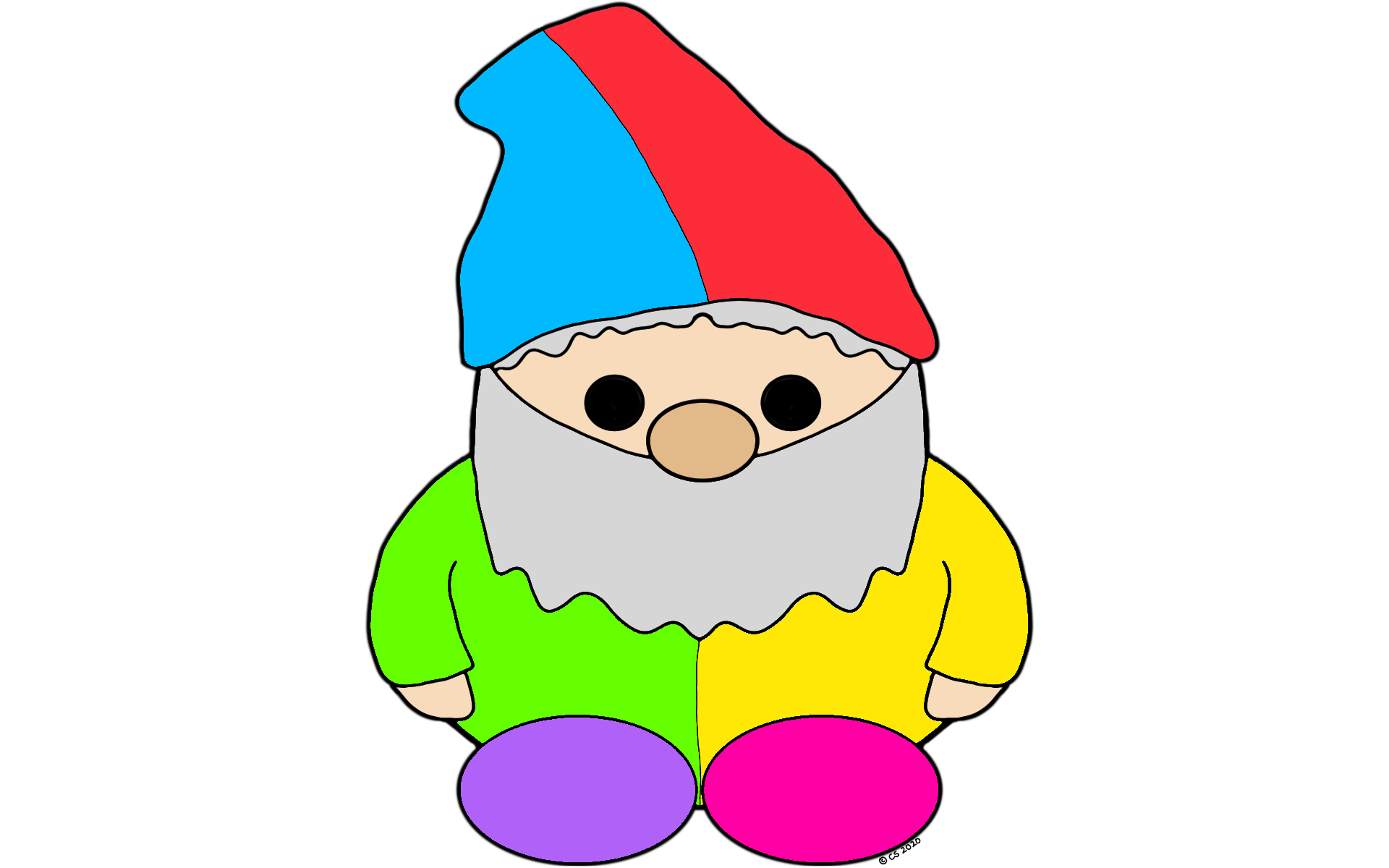 NOTES FOR THE TEACHER:  TRANSCRIPT AND ANSWERS
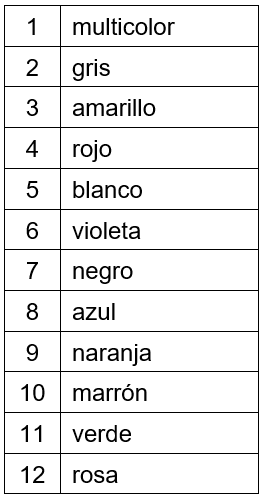